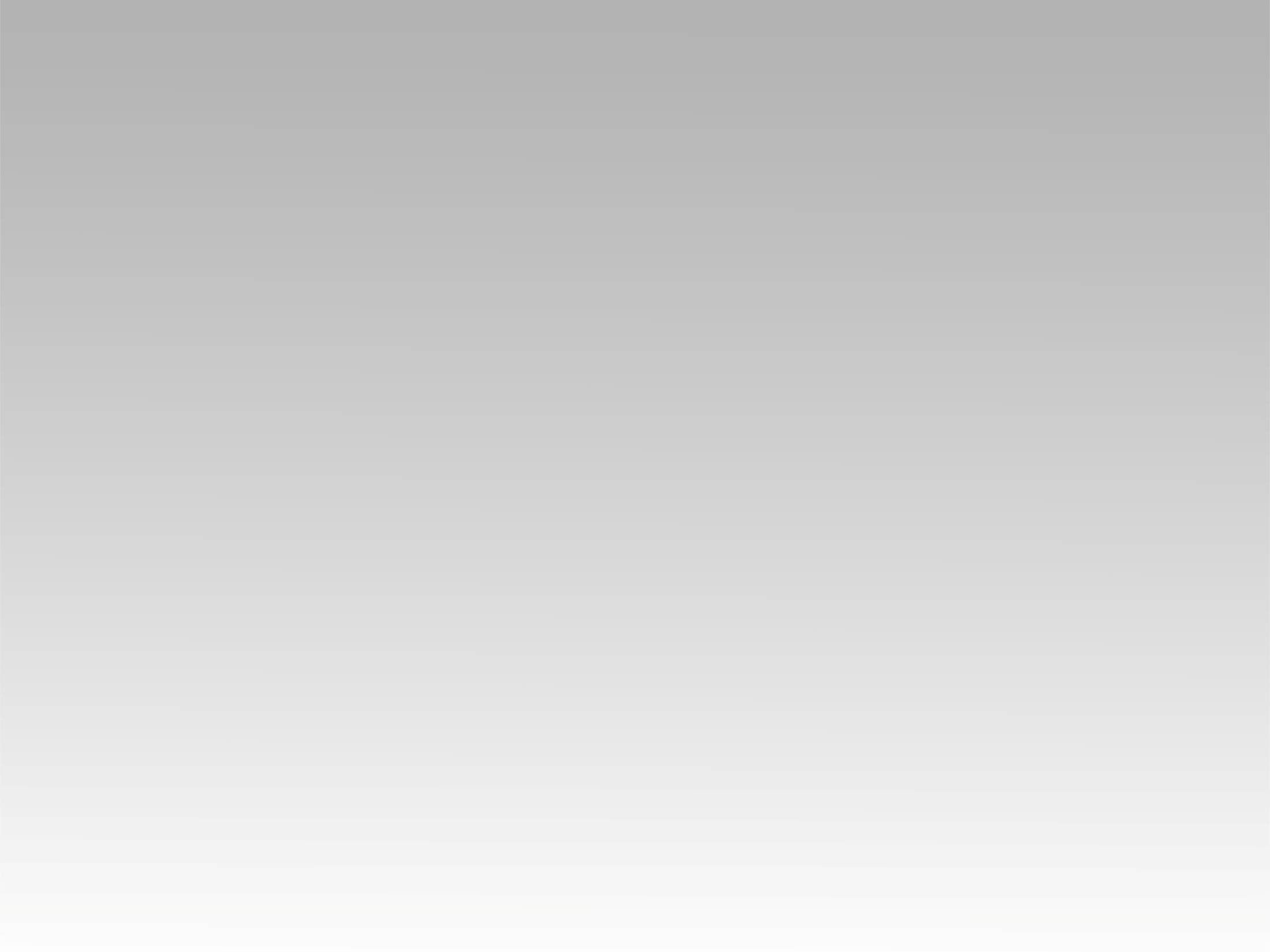 تـرنيــمة
عابرين دايسين كُل الصعوبات
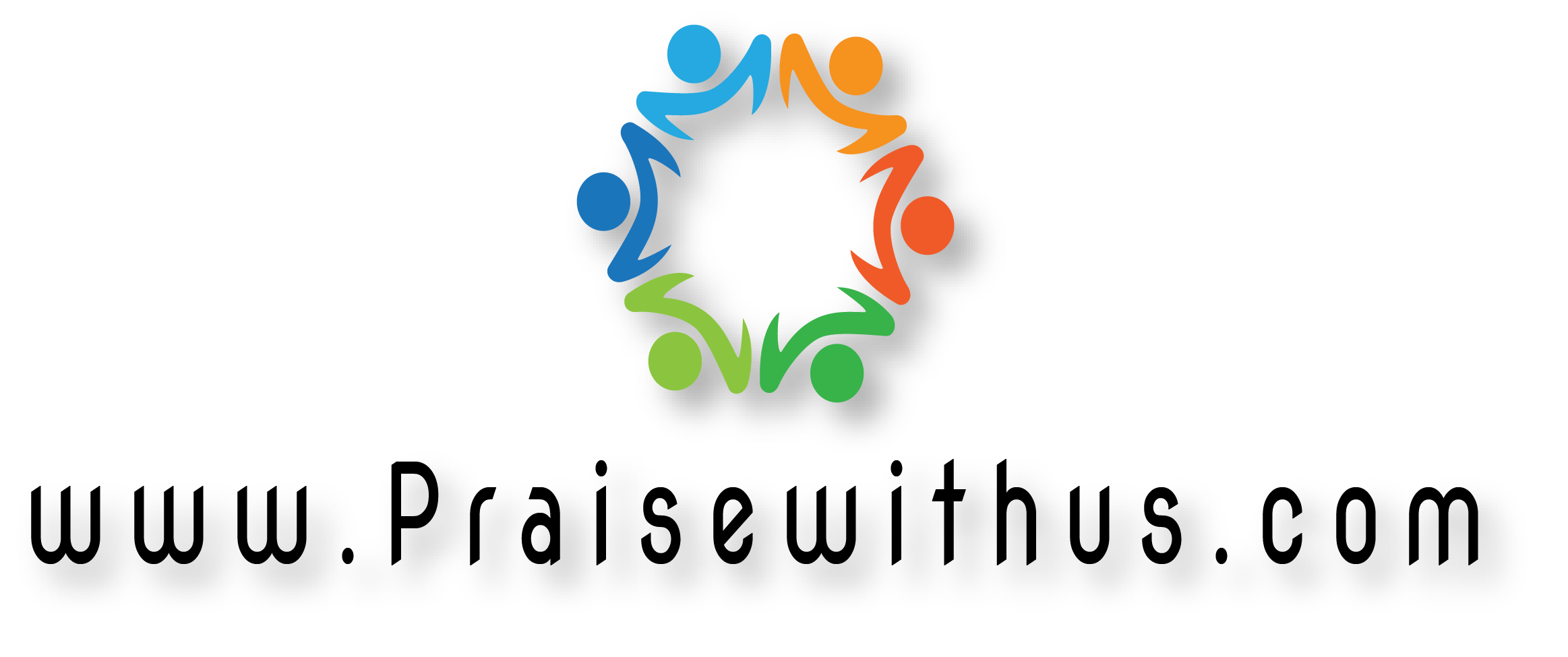 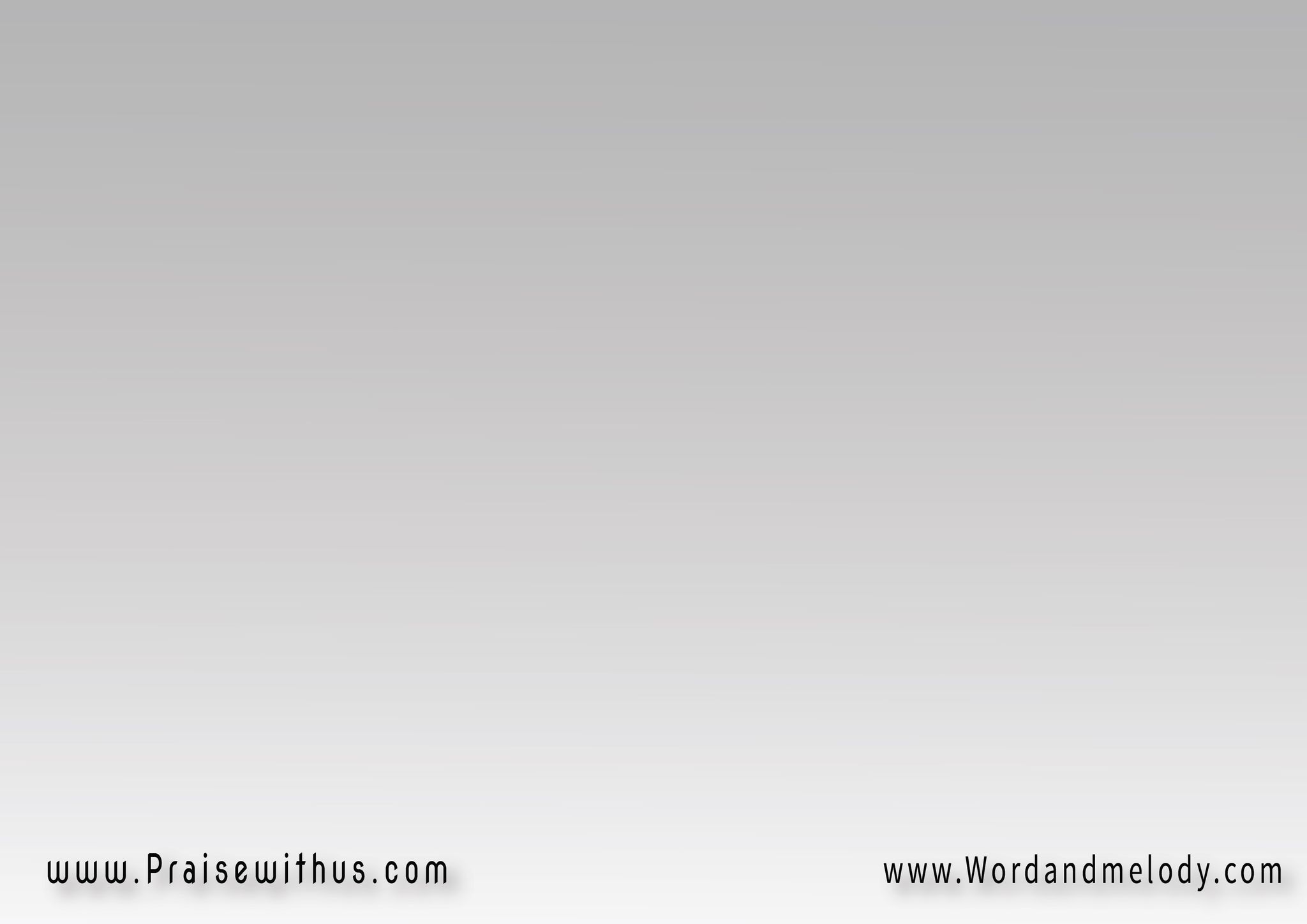 1- عَابرين دايسين كُلّ الصُّعُوباتأفراحنا بتِعْـلِن نَصْر أكيــــــــــــدووعُود مَليَانة بحُرِّيَّـــــــــــــــاتسُلطَـــــــــــان بيخَلِّي القلب سَعيد
aabreen dayseen kol elSSoaobatafrahna betealen naSr akeedwe woaod malyana be horriatsoltan byekhali alalb saaeedWe go across over all difficulties, our joys 
announce sure victory.  We have promises full of freedom, authority to make our hearts joyful.
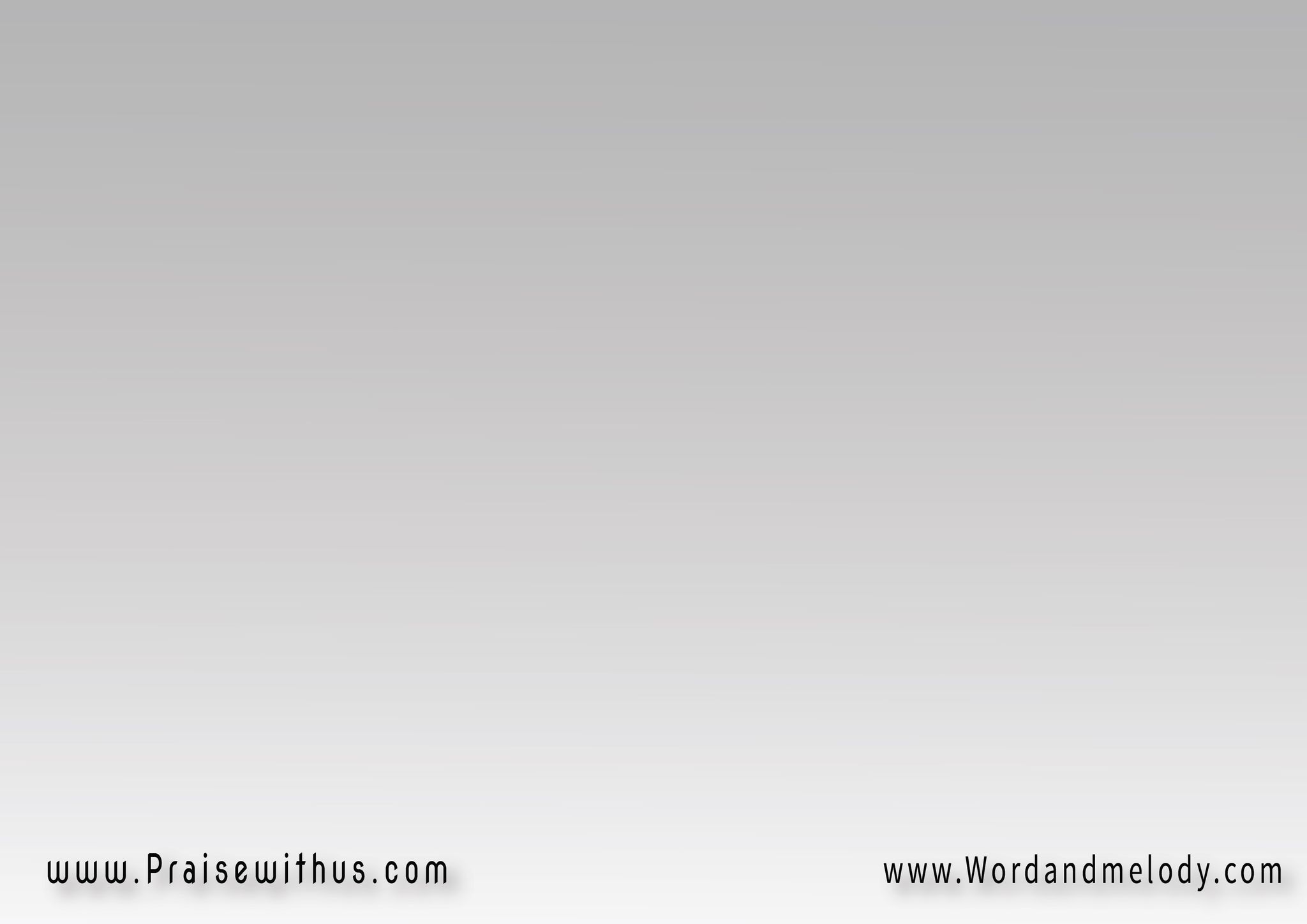 ق: هُوَ ضَامِنِّي بيطَمِنِّيقَرِيب مِنِّي حَبيبي يَسُــــوعجِه ونَادَاني اِتغَيَّر حَالــــــي(وَيَّا الغَالي حَبيبي يَسُــوع)2hoa Damenni beytamenniareeb menni habeebi yasoujeh we nadani etghayyar hali(wayya elghali habeebi yasou)2He secures my safety, He is close to me,
 Beloved Jesus. He called me and my heart 
changed with Beloved Jesus.
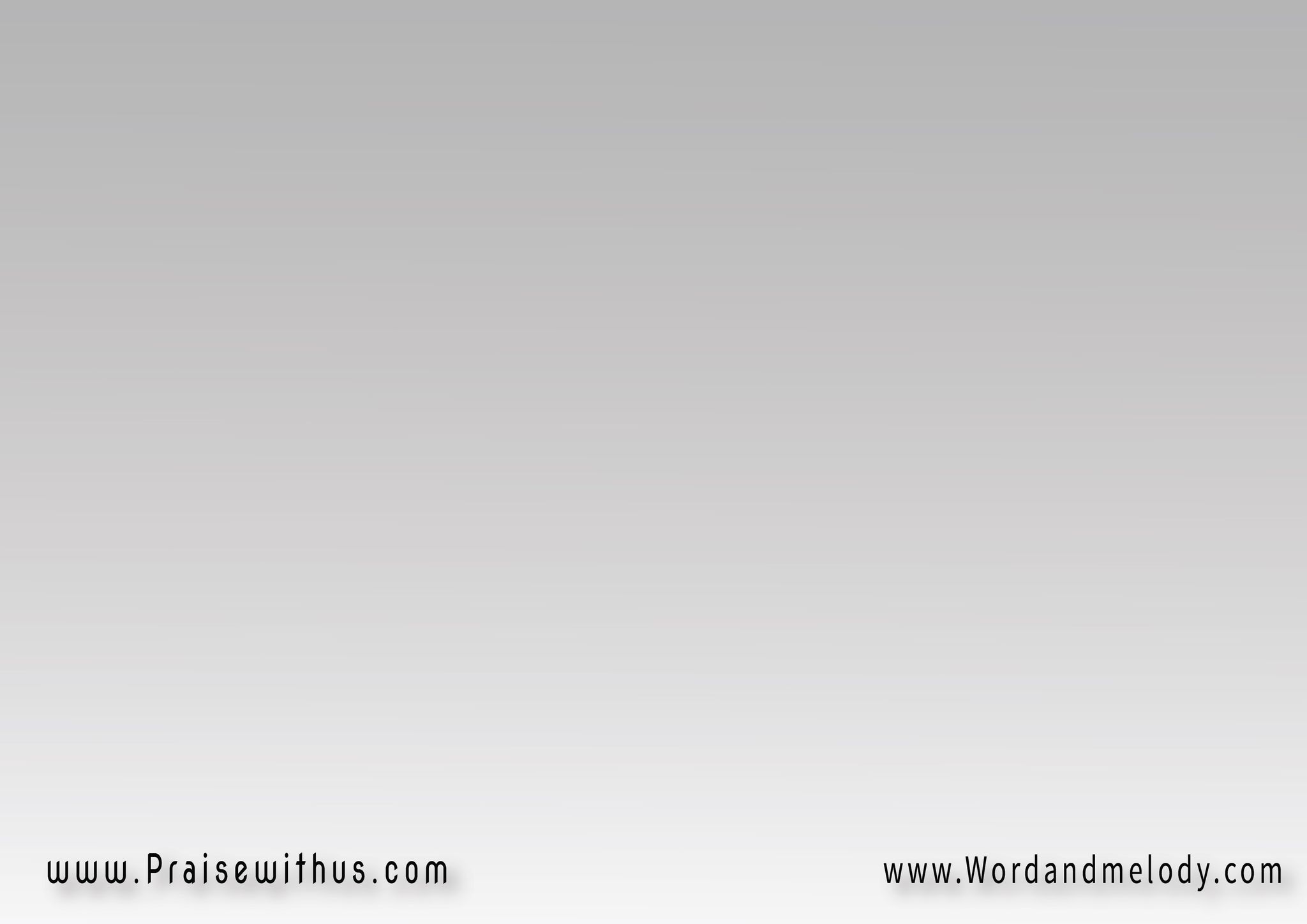 2- عَابرين شَايلين في القلب هُتَــافْ ورَايَات مَرْفُوعَة لرَبِّ كَرِيــــــــــموقلوب فرحَانة وما بِتْخَـــــــــــافْبِتمَجِّد غَافِر ذنب عَظيــــــــــــــــمaabreen shayleen fil alb hotafwe rayat marfoaa le rab kareemwe olob farhana we ma betkhafbetmajjid ghafer thanb aazeemWe go across with a joyful shout in the heart with banners lifted for a generous God and hearts with
 no fear, glorifying Who forgave our sins.
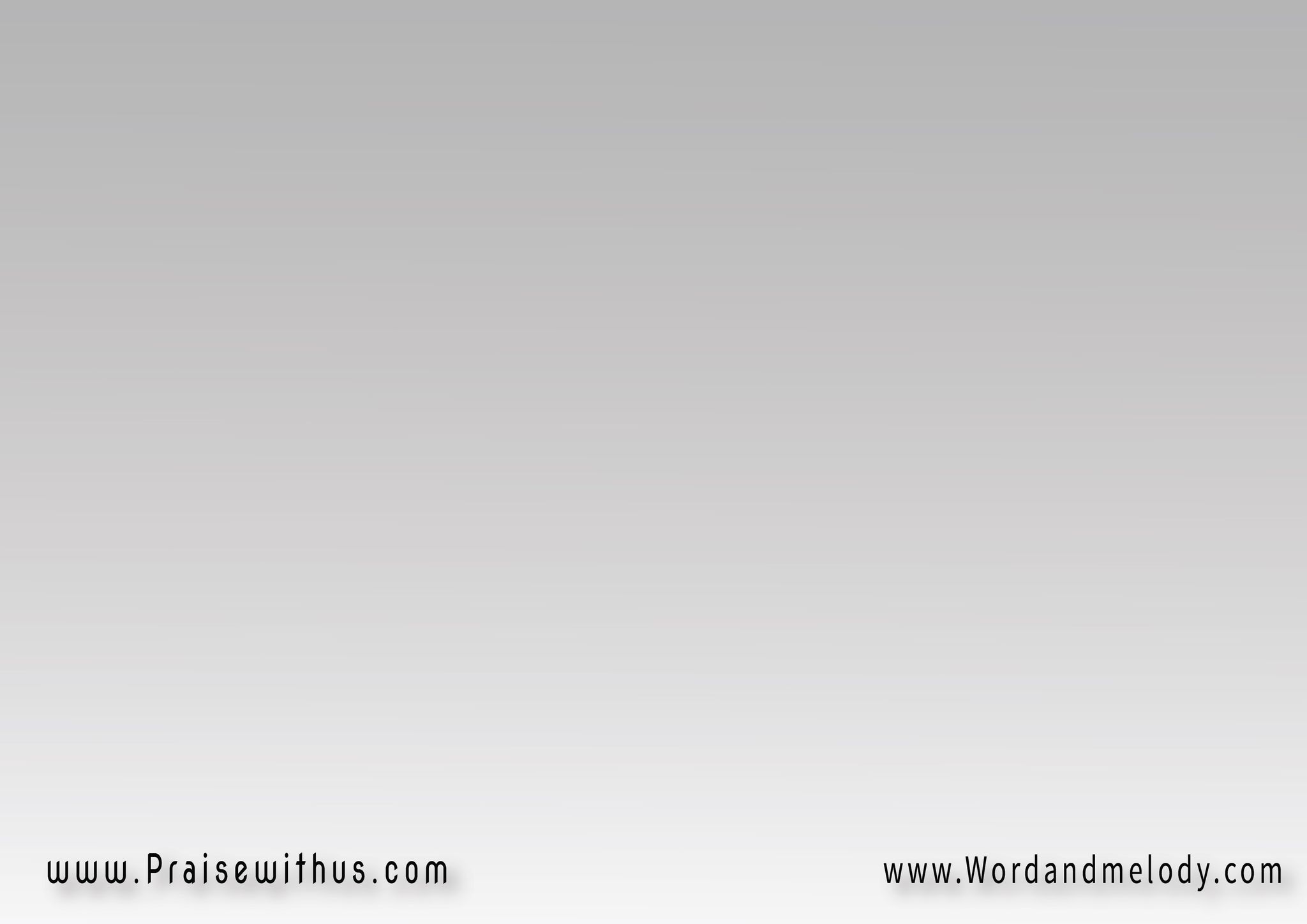 ق: هُوَ ضَامِنِّي بيطَمِنِّيقَرِيب مِنِّي حَبيبي يَسُــــوعجِه ونَادَاني اِتغَيَّر حَالــــــي(وَيَّا الغَالي حَبيبي يَسُــوع)2hoa Damenni beytamenniareeb menni habeebi yasoujeh we nadani etghayyar hali(wayya elghali habeebi yasou)2He secures my safety, He is close to me,
 Beloved Jesus. He called me and my heart 
changed with Beloved Jesus.
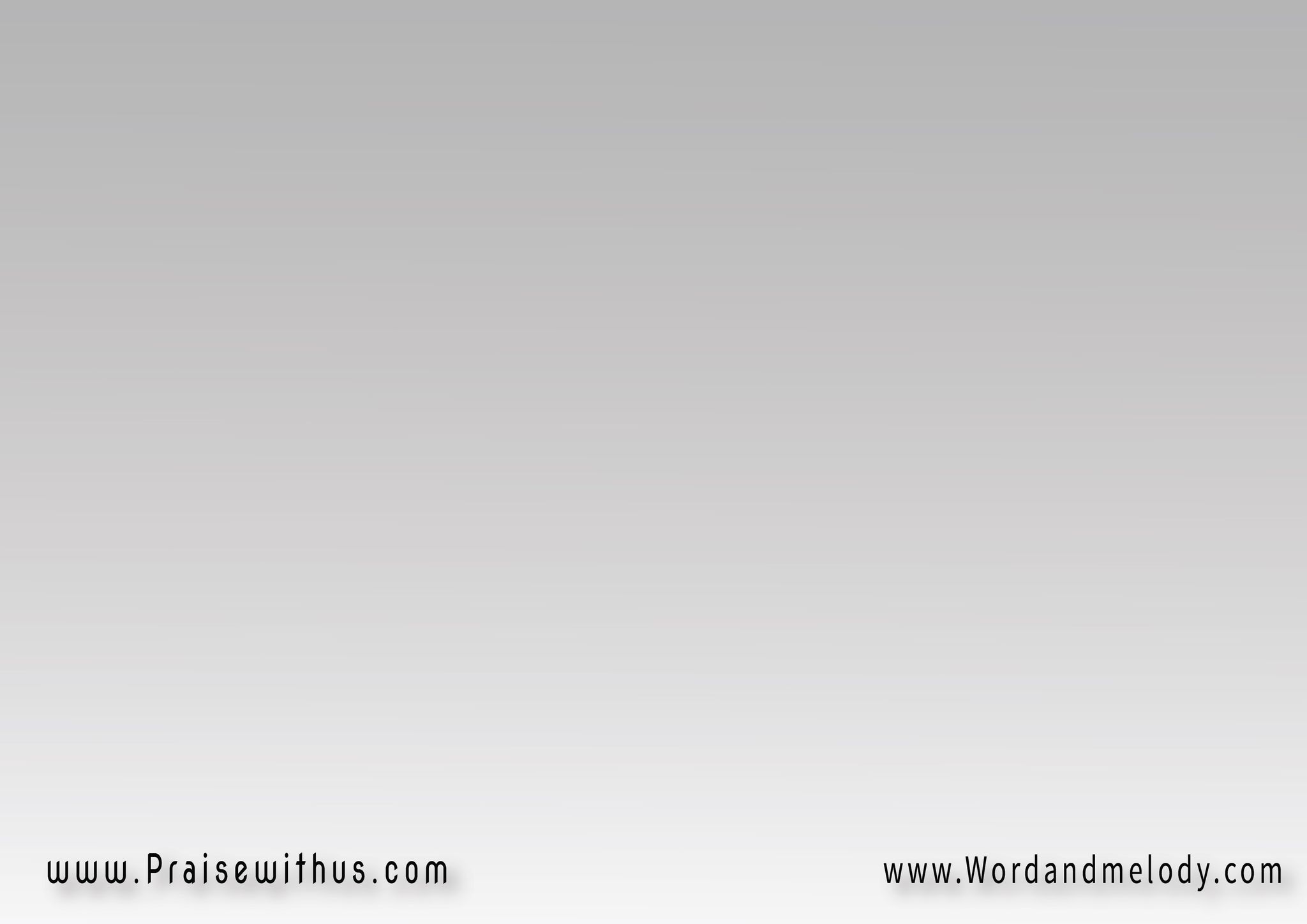 3- عَابرين عَايشين أحْرَار وَيَّاكخَطَاوِينا بتِشْهَد ليك بإيمَــــــــانبقلوب تِشتاق تِتمَنَّى لُقـــــــــاكعَابرين وَمَعَاك لِينا السُّلطَـــــانaabreen aaysheen ahrar wayyakkhataweena beteshhad leek be emanbe olob teshtaq tetmanna loqakaabreen we maaak linas soltanWe go across free with You, our steps testify with our faith. Our hearts longing to meet you. We go,
 we know, we have authority with You.
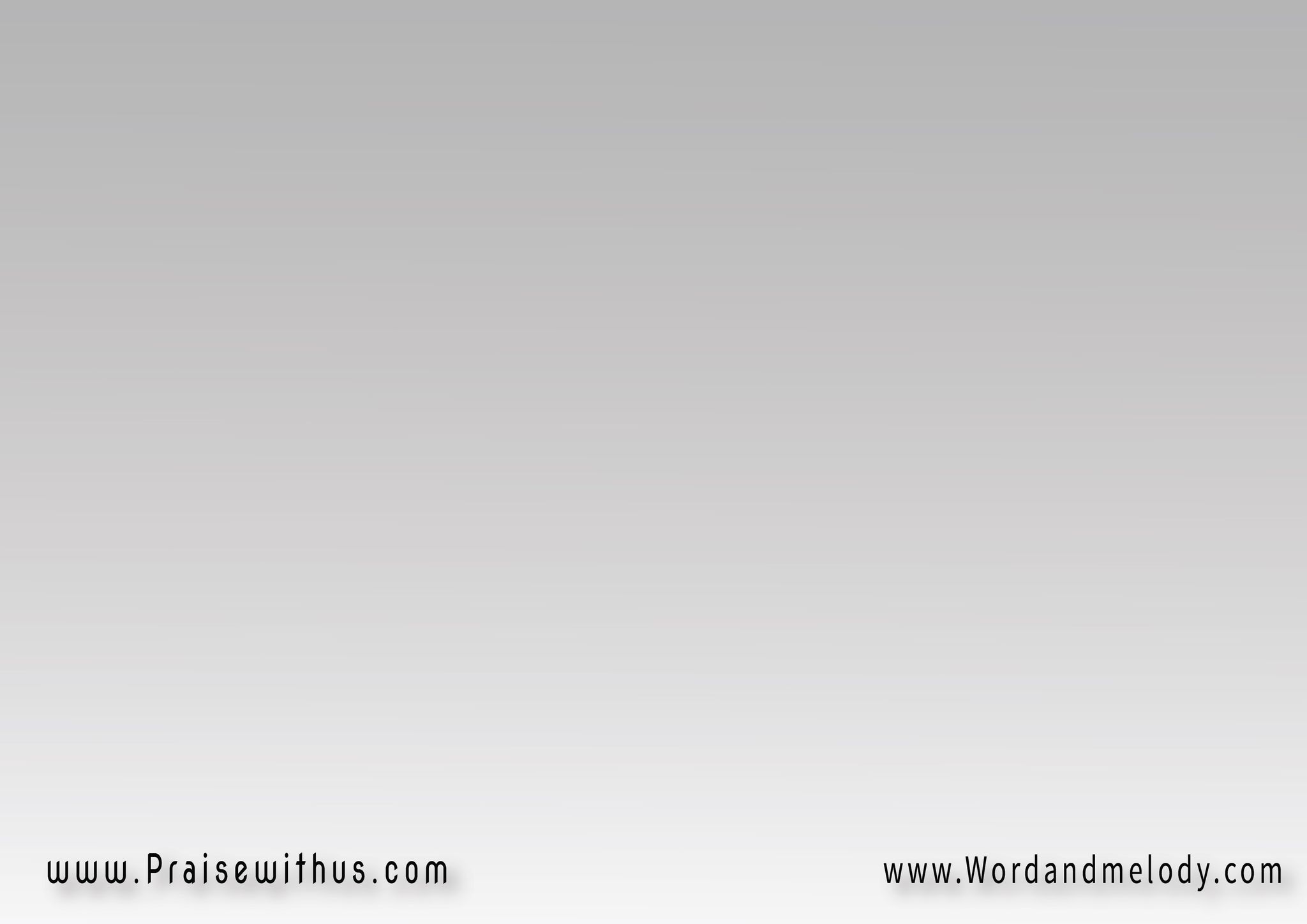 ق: هُوَ ضَامِنِّي بيطَمِنِّيقَرِيب مِنِّي حَبيبي يَسُــــوعجِه ونَادَاني اِتغَيَّر حَالــــــي(وَيَّا الغَالي حَبيبي يَسُــوع)2hoa Damenni beytamenniareeb menni habeebi yasoujeh we nadani etghayyar hali(wayya elghali habeebi yasou)2He secures my safety, He is close to me,
 Beloved Jesus. He called me and my heart 
changed with Beloved Jesus.
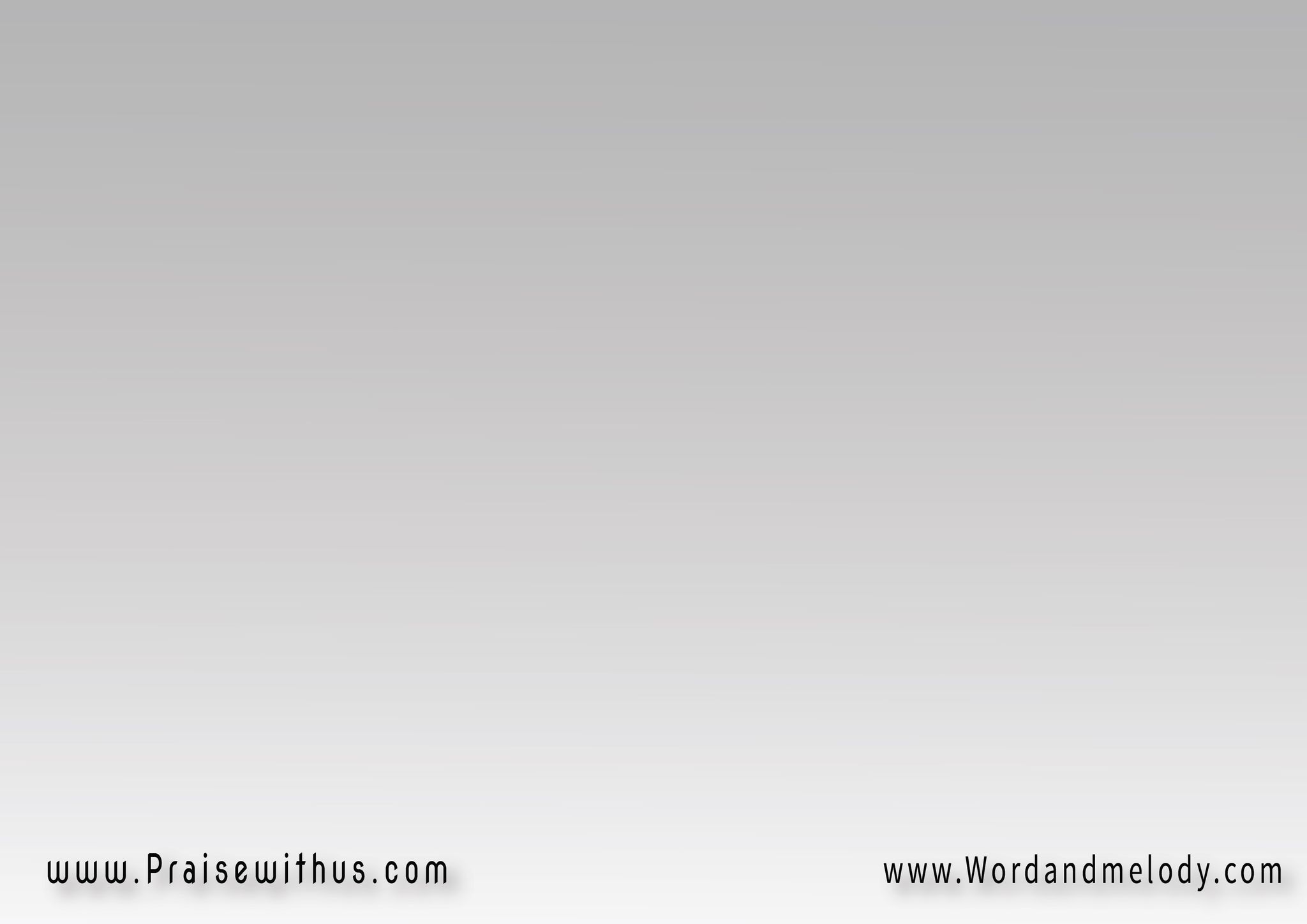 4- عَابرين تَاركين ليك أتعْابناأحْمَالنا بإيدَك هاتشيلــــــــــهاتِرْفَعْنا مِن بين ضَعْفَاتنـــــــــانُصْرِتنا وَيَّاك ضَامنِينهــــــــاaabreen tarkeen leek ataabnaahmalna be edak hatshelhaterfaana men bain DaafatnanoSretna wayyak DamnenhaWe go across we leave our burdens to You. You
 will carry it in Your hands. You will carry us from our weakness. We guaranty victory with You.
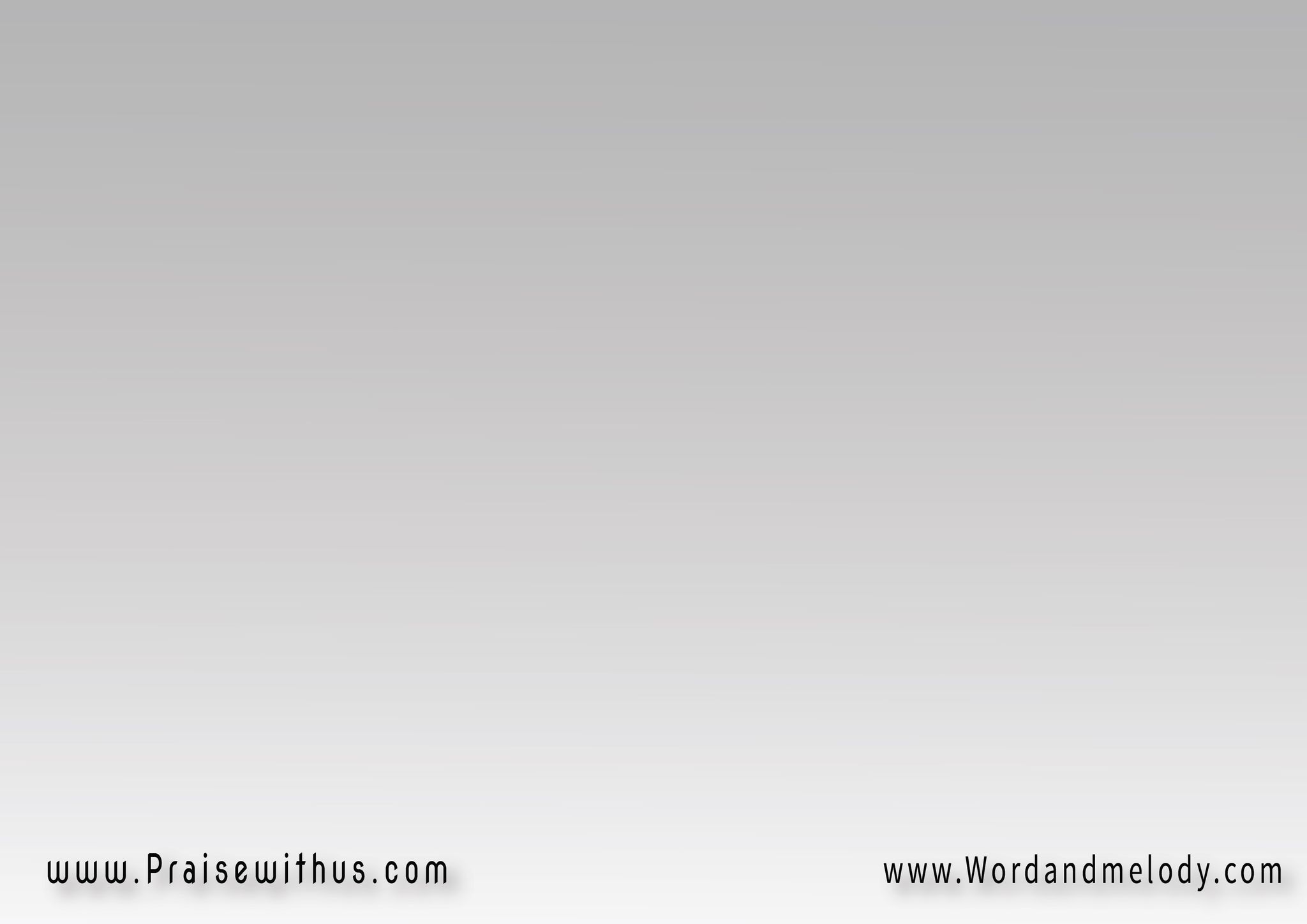 ق: هُوَ ضَامِنِّي بيطَمِنِّيقَرِيب مِنِّي حَبيبي يَسُــــوعجِه ونَادَاني اِتغَيَّر حَالــــــي(وَيَّا الغَالي حَبيبي يَسُــوع)2hoa Damenni beytamenniareeb menni habeebi yasoujeh we nadani etghayyar hali(wayya elghali habeebi yasou)2He secures my safety, He is close to me,
 Beloved Jesus. He called me and my heart 
changed with Beloved Jesus.
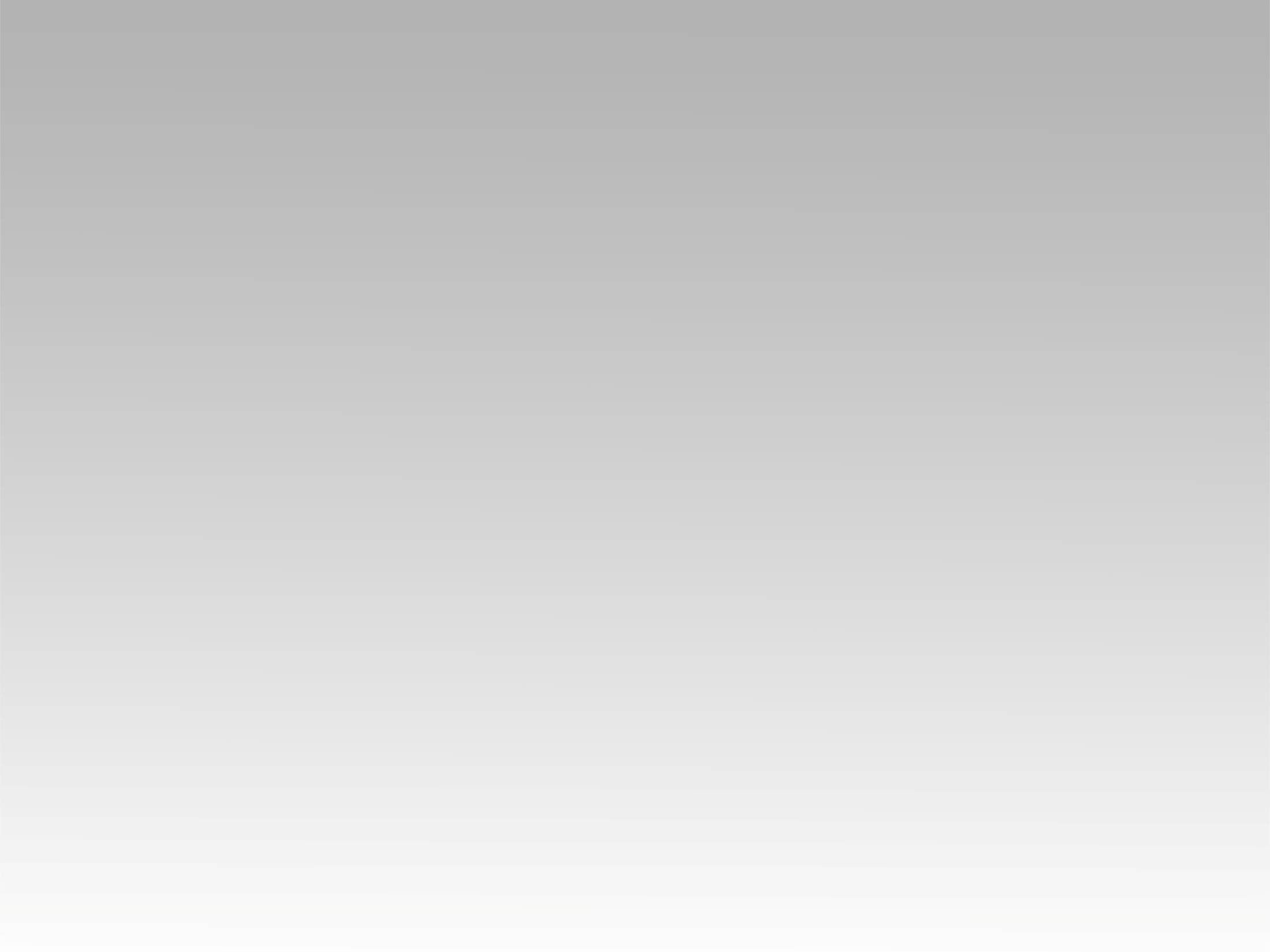 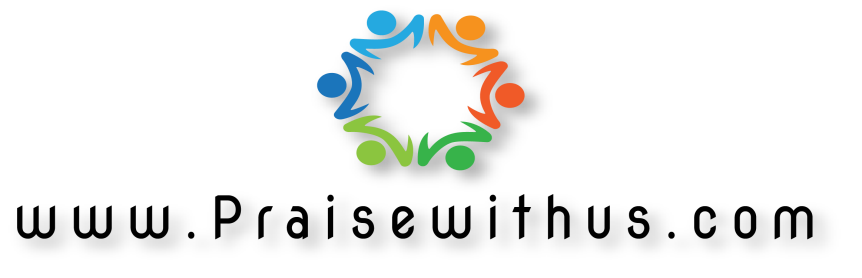